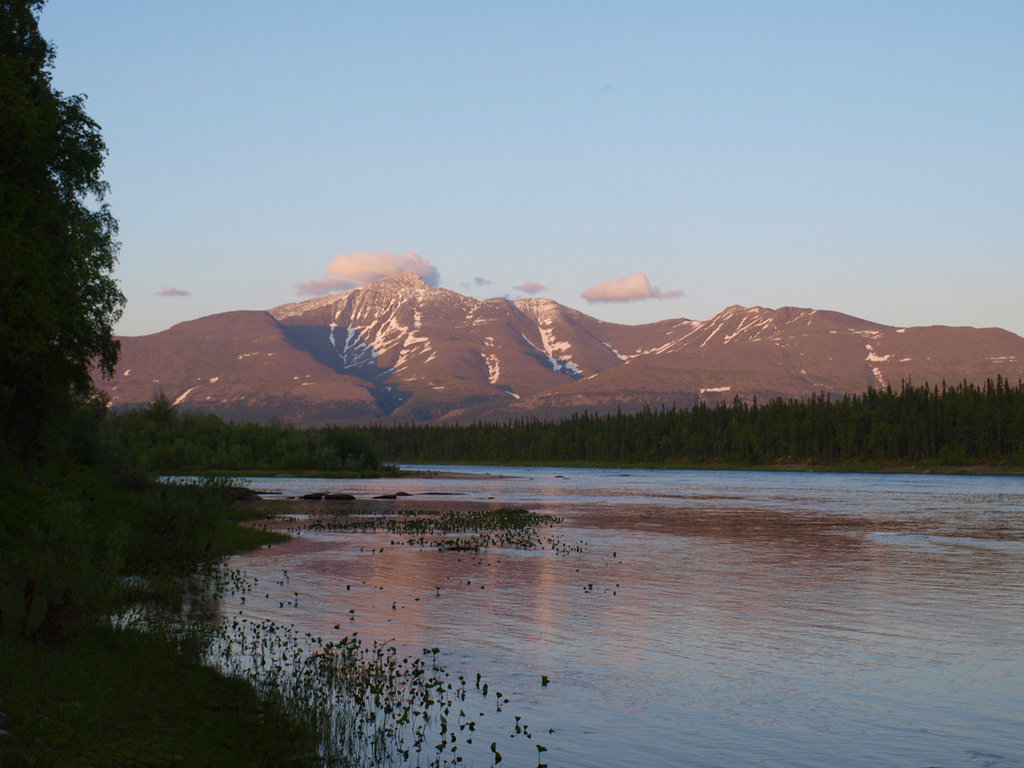 Komi Republic
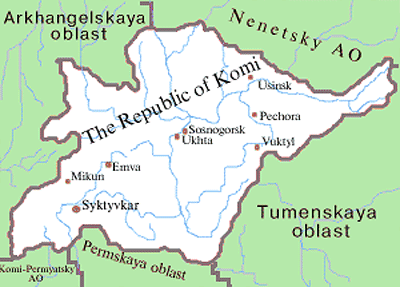 [Speaker Notes: The Komi Republic is not a country, but a northern region of Russia!]
[Speaker Notes: This is the flag of the Komi Republic. The blue represents the sky, the green represents the earth, and the white represents the snow.]
[Speaker Notes: Syktyvkar is the capital of the Komi Republic. Only 235,000 people live here.]
[Speaker Notes: In the winter, the Komi Republic is covered in snow and looks like a Winter Wonderland!]
[Speaker Notes: Komi women in Komi traditional dress]
[Speaker Notes: Komi traditional dish (fish pie)]
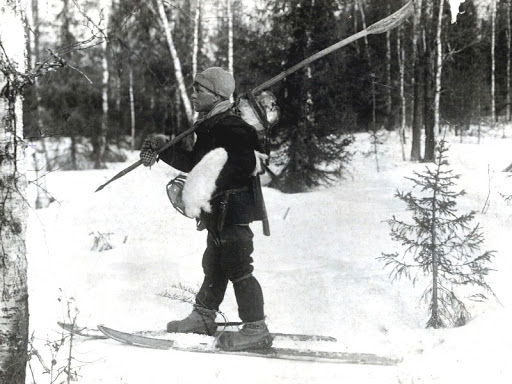 [Speaker Notes: Komi people use skis to get around in the snow. Komi people traditionally hunt elk to eat for food and use other parts of the elk for tools and material goods.]
[Speaker Notes: Young Komi elk hunters]
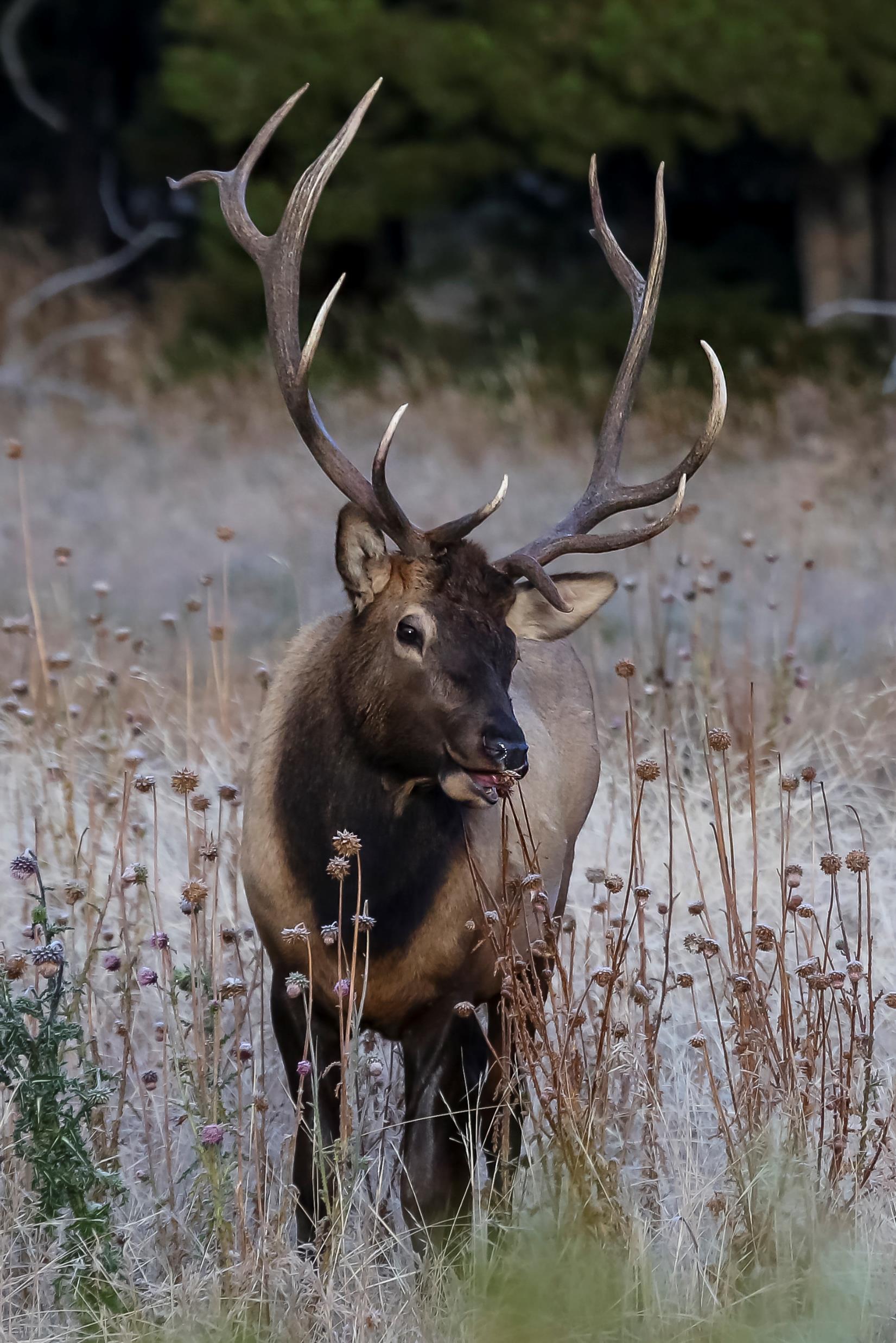 [Speaker Notes: This is an elk and the Komi Sun Elk. The Sun Elk is a Komi deity. They believe the Sun Elk represents the good in the world.]
[Speaker Notes: There is one folktale of the Sun Elk where she runs across the night sky away from a hunter, but he can never catch her because she is a goddess.]